Bài 2
GỌN GÀNG, NGĂN NẮP
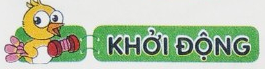 Em thích căn phòng trong tranh nào hơn?Vì sao ?
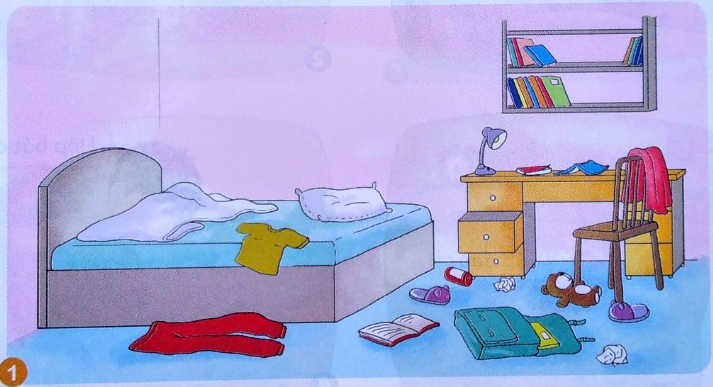 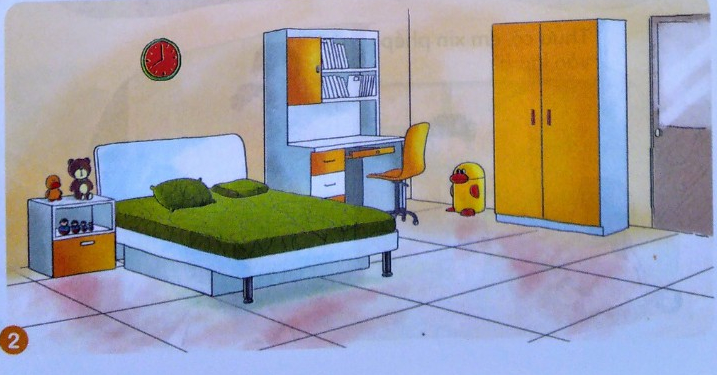 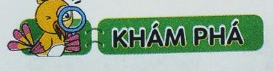 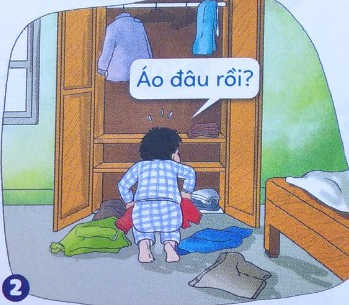 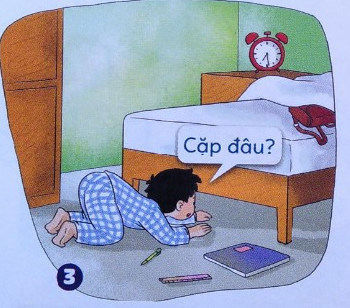 Tìm hiểu nội quy trường, lớp
b. Xem tranh và nhận xét
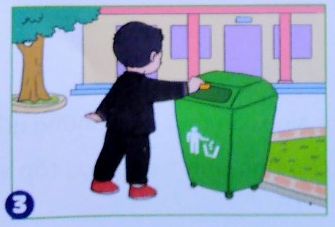 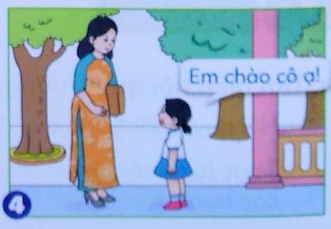 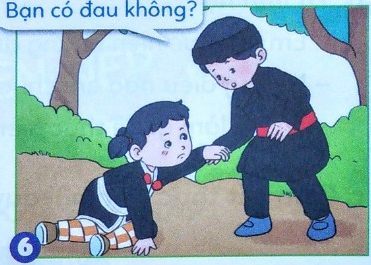 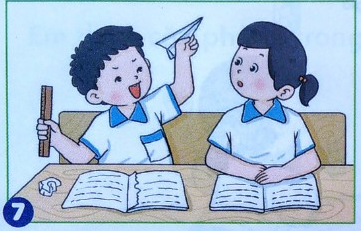 Các bạn hãy cùng tớ tham gia Xử lí tình huống nào!
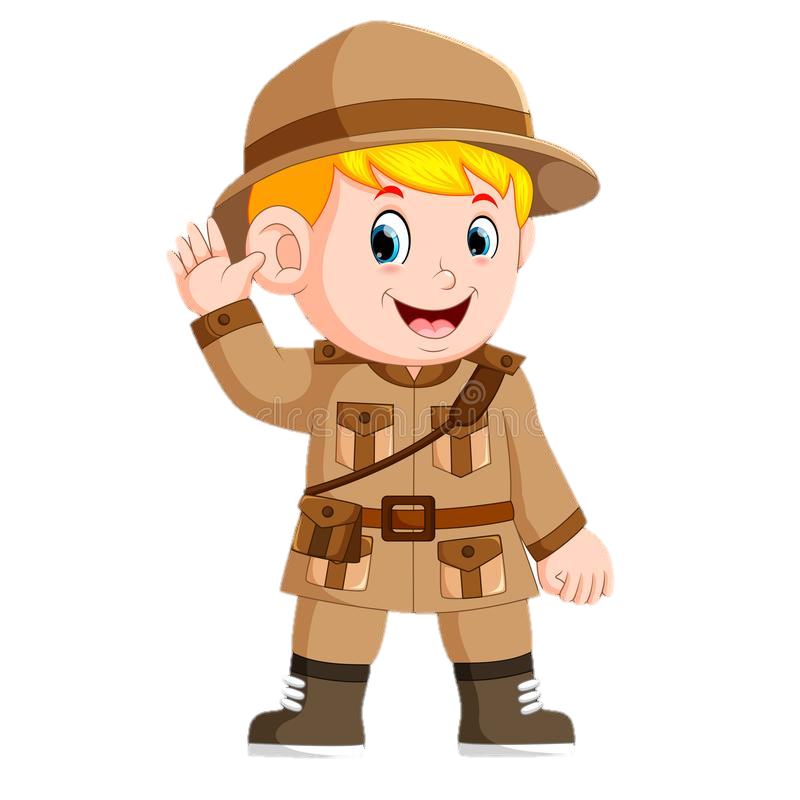 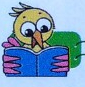 Em sẽ làm gì khi thấy bạn đùa nghịch trong giờ học?
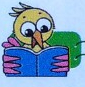 Giờ ra chơi, Lan lấy bánh ăn nhưng chưa biết bỏ giấy gói ở đâu.Nếu là Lan, em sẽ làm gì?
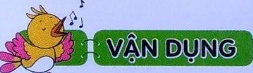